國際電子商務發展趨勢─臺灣跨境電商之問題與挑戰
產業情報研究所(MIC)
財團法人資訊工業策進會
2015.1
臺灣網店海外市場經營現況(1/3)
全年「海外市場營收」佔「網路銷售總營收」比率
海外市場經營計畫
預計在2～3年內
展開投資
5.0%
六成台灣網店已/計畫進行海外銷售，目前海外銷售佔比仍偏低
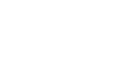 資料來源：MIC，2013年10月
臺灣網店海外市場經營現況(2/3)
海外市場經營方式
台灣發貨
71%
跨境經營以台灣發貨方式居多，上架平台以大陸淘寶網為主
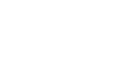 註：本題為複選
資料來源：MIC，2013年10月
臺灣網店海外市場經營現況(3/3)
已經經營之海外市場
未來最希望拓展之海外市場
中國大陸為目前及未來欲拓展之海外市場主力
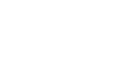 為複選
資料來源：MIC，2013年10月
業者意見回饋—業者總覽
來自
產業的聲音
臺灣網路跨境直銷
臺灣業者直接到中國大陸架站
臺灣業者與中國大陸平台業者合作
產業
公會及網路產業媒體
中華民國無店面零售商業同業公會
臺灣垂直型
平台業者
中國大陸
平台業者
臺灣綜合型平台業者
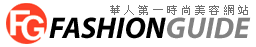 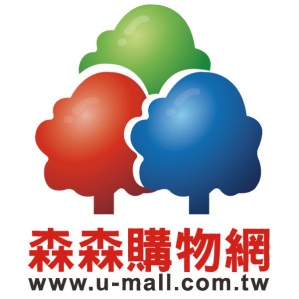 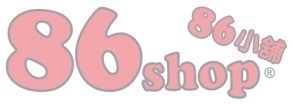 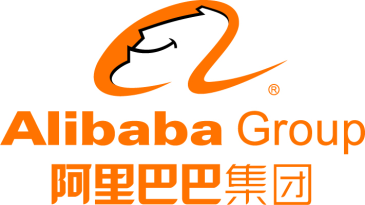 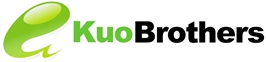 資料來源：MIC，2014年12月
臺灣垂直型平台業者/社群：FashionGuide(1/3)
FashionGuide入口網站
FashionGuide為風尚數位科技於1997年所創立，目前是華人第一時尚美容入口網站，現有66萬會員、每月造訪人次約有360萬人
以美妝商品市調評鑑為核心，透過「女性入口網站」、「購物評鑑情報」、「雜誌APP」三大媒體平台發展全媒體整合行銷業務
發展歷程
背景簡介
經營內容
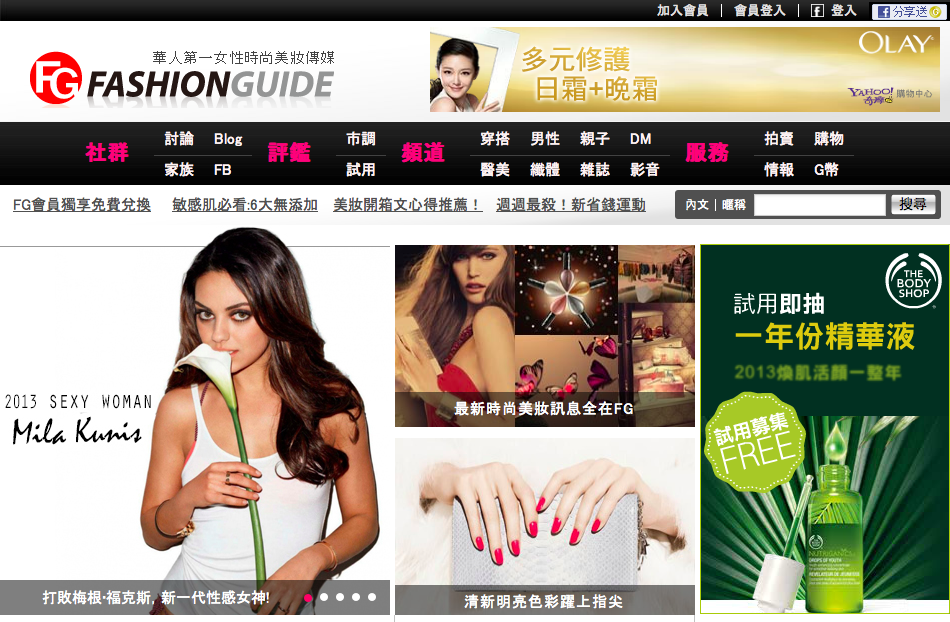 FashionGuide美妝雜誌
1997/9：FashionGuide創站

2008：進軍大陸，建立美妝社群網站、與湖北衛視合作美妝節目、與湖南快樂合作發行美妝雜誌

2013/1：獲日本創投CyberAgent Ventures投資
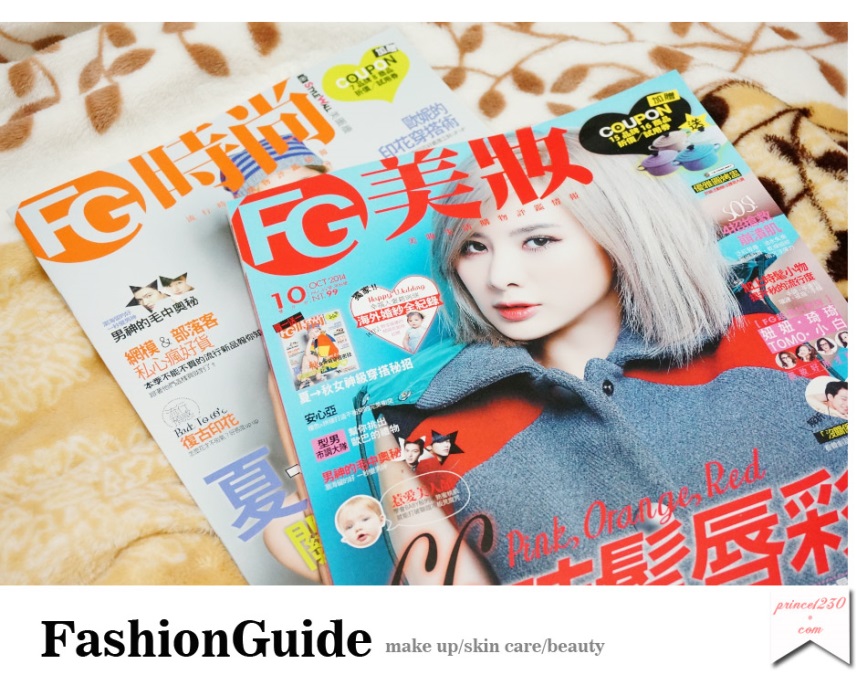 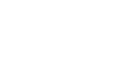 臺灣垂直型平台業者/社群：FashionGuide(2/3)
跨境電商障礙
目前較大的問題是稅務，在台灣賣100元的東西，到中國去賣150。與未走正常報關程序的業者相比，售價失去競爭力
到大陸去應該如何打品牌與做行銷？因為對大陸各式通路渠道/省分/媒體/廣告行銷宣傳的know-how都不熟悉 ，要進入很難
台灣電商環境觀察
台灣速度快，但法令到處都是限制，如在網路上分享這個東西很好吃，化妝品很好用，都可能違法（詳附件）。在一個充滿法律陷阱的國家在講創新，根本是緣木求魚
與談重點
臺灣垂直型平台業者/社群：FashionGuide(3/3)
政策建議
台灣競爭優勢（好感度）一直在流失，好感度應該由政府來維持，讓台灣的產品對中國大陸消費者而言，是更好的東西
以經濟規模來說，我們的國家不可能創造出一個新的天貓跟淘寶，如能接上中國大陸的渠道，有自己的戰略與方法才有可能以小搏大(可以把媒體與通路變成一個新型態的發展方向，在最好最方便的平台上，展現最好的品牌力（以創意、文化為基底）)
與談重點
臺灣垂直型平台業者/B2C：86小舖(1/2)
86小舖海外旗艦店-天貓
86小舖成立於2005年，創辦人起初是在Yahoo!奇摩拍賣開設「86小舖」，透過平行輸入以批發價、口碑推薦、多元促銷爭取市占，近年更投入自創美妝品牌與開設實體門市
以銷售美妝產品為主，並以日系、韓系為大宗。產品種類達5,000種以上
發展歷程
背景簡介
經營內容
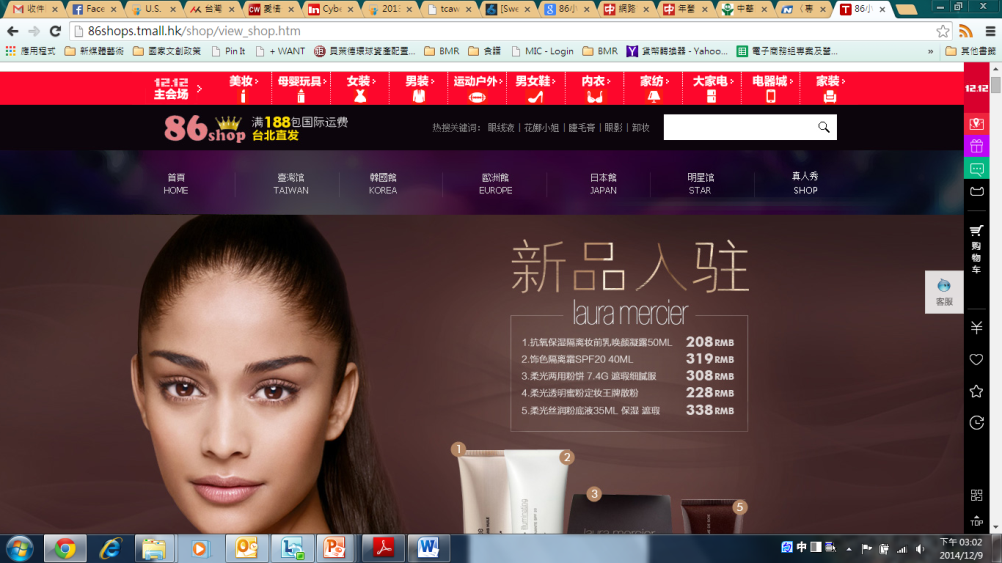 2005：成立86小舖

2010：發展自有美妝品牌、開設實體門市

2013/10：進駐天貓，開設86小舖海外旗艦店
2013/11：獲華威創投（台灣）投資
2014/7：計畫2016年興櫃
86小舖海外旗艦店-微博
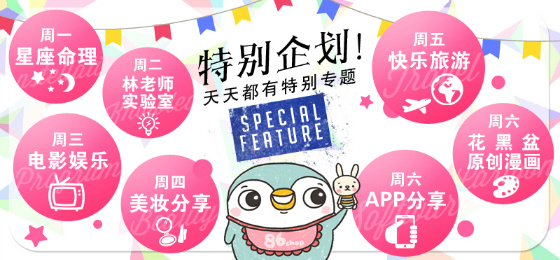 臺灣垂直型平台業者/B2C：86小舖(2/2)
跨境電商障礙
流量成本取得相當高，要投相當多的廣告預算，才有辦法獲得微薄的流量，打造品牌的話，難度更高
化妝品合法進中國，要取得化妝品三證，花錢花時間還不一定拿的到，是最大的進入障礙
做品牌就是要燒錢，但台灣電子商務要上市，IPO門檻相當高，在創投進來前我們還是每天在籌錢
政策建議
電子商務就是看流量，誰有流量誰就是贏家，但流量成本越來越高。政府可以做一些廣告，或表揚優良電商，做整體行銷，協助業者增加流量
與談重點
臺灣垂直型平台業者/B2B2C：創業家兄弟(1/3)
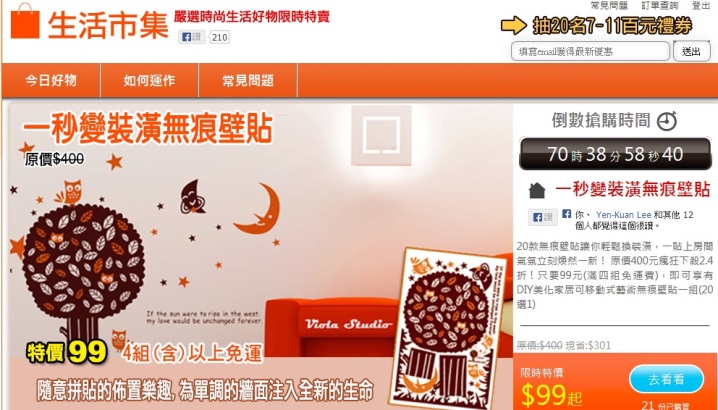 創業家兄弟股份有限公司成立於2012年5月，創辦團隊曾創辦「地圖日記」、「百萬網友團購網」，已於2010年網站被Groupon併購
目前主要經營垂直型網站「生活市集」、「好魚網」、「好吃宅配網」，目標分眾市場
發展歷程
背景簡介
經營內容
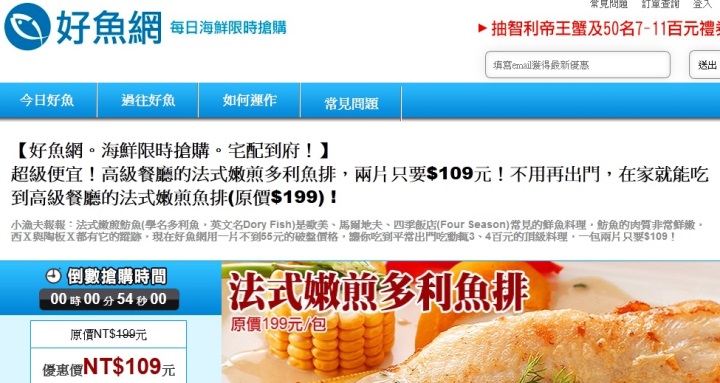 2007：創辦地圖日記

2010：地圖日記被美國最大團購網站Groupon 併購
2012：創辦「創業家兄弟」，先後十家垂直型電商網站，目前主要經營三家
2013：獲中加創投、國發基金與 AppWorks共同投資
2014：與國泰證券簽約，預計2015年上櫃
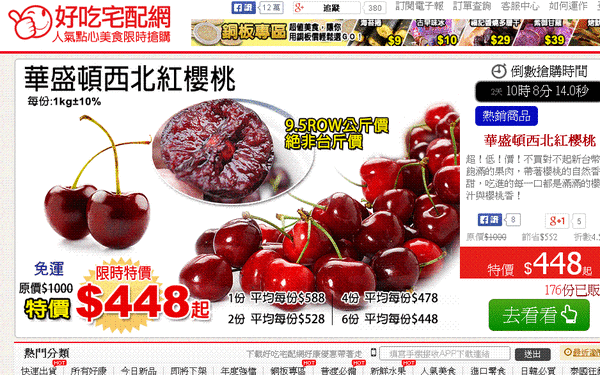 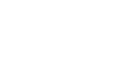 臺灣垂直型平台業者/B2B2C：創業家兄弟(2/3)
跨境電商障礙
在淘寶網開台灣館，或在中國大陸經營台灣商品的網站，問題是如何去推廣、宣傳或廣告，很多人太低估做一個網站所需的成本(宣傳成本)
台灣電商環境觀察
Groupon總公司會做全球市場的產品分析，發現臺灣政府法令限制太多，只能賣其他國家60%的東西（中國大陸可賣的耳溫槍和血壓計、香港美國可賣醫美產品、牙齒美白，台灣都被禁止），法律的限制讓我們自己變得很小又不夠開放
鼓勵台灣的廠商去大陸、鼓勵網站平台也去大陸，但台灣的資本市場是不是真的支持？實際需要的子彈與想像有很大落差
與談重點
[Speaker Notes: asdfa]
臺灣垂直型平台業者/B2B2C：創業家兄弟(3/3)
政策建議
可以把台灣當成一個很好的試驗場域(test market)，去試驗很多不同的行銷方式、琢磨很多不同的商業模式，政策要有前瞻性
網路產業的邏輯與製造業蓋廠房不一樣，對整體產業而言，PC端若跟不上，手機端又跟不上，我們就會更看不懂這個產業能做什麼
與談重點
臺灣綜合型平台業者：森森購物(1/3)
森森購物為東森媒體集團旗下森森百貨所經營之綜合型網購平台，2010年3月上線，目前電商營收約佔森森百貨總營收之四成
目前產品總數高達12萬項，包含日用品、3C、鑽戒、保健食品、大尺碼禮服、旅遊產品等
發展歷程
背景簡介
經營內容
東森嚴選海外旗艦店（天貓）
－暫停營運公告
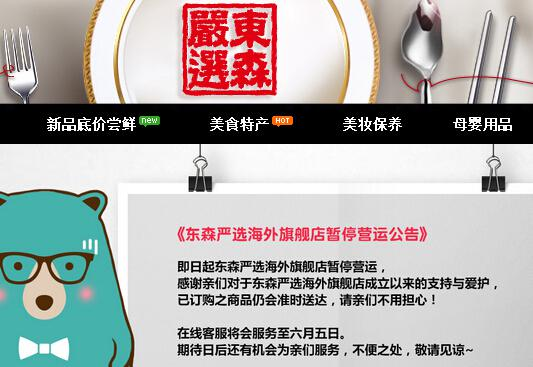 2010/3：森森購物平台上線

2012/8：推出手機購物網站
2012/10：森森百貨併購東森得意購

2013/1：搶進兩岸跨境購物市場
2013/3：森森百貨投資網勁科技八成股權
2013/7：森森購物「東森嚴選」天貓店上線
2014/6：退出天貓
臺灣綜合型平台業者：森森購物(2/3)
跨境電商的成本問題
當初在天貓做東森嚴選時，太低估這件事情的成本。除要精算每投入一塊錢可以賺多少回來，還要思考效益，被消費者評負評該怎麼辦？要不要做免運？中國大陸幅員廣大，物流成本是另一個大問題
目前對岸產品過來台灣幾乎沒有門檻，但如果我們要過去，要想盡辦法過去，過去之後來要分是在上海還是烏魯木齊，過海關還要確定要過哪個關口，把錢匯回來還要確認有沒有法令限制
 國際競爭現況
虛擬商務成長已成為一個趨勢，在網路上買東西人會發現，日本樂天已經推出中文版，韓國也在吞食華人市場，甚至代購業者已進入全球化的市場
與談重點
臺灣綜合型平台業者：森森購物(3/3)
台灣發展趨勢
台灣商品沒有差異化就無法發展，台灣小平台、小賣家依附中國大陸的平台、或把貨品放到對岸的倉庫都是未來的趨勢
行動端趨勢
現在台灣政府在談的電子商務主要還是在PC端，看中國大陸互聯網三巨頭BAT的布局都已經到行動端，台灣這方面落後很多。比較好的議題應該是如何攻佔行動市場，而不是每次都在做亡羊補牢的事
與談重點
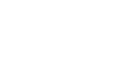 中國大陸平台業者：阿里巴巴集團(1/3)
淘寶台灣
阿里巴巴於1999年創立，創辦人馬雲積極發展全方位電商業務(B2B、C2C、B2C)及一條龍服務(平台、金流、物流)，2014年9月於紐交所掛牌上市，成為美四大科技公司
電商核心業務：淘寶網(C2C)、天貓(B2C)、聚划算、1688.com等
電商基礎建設：支付寶（線上支付）、菜鳥網（物流）、阿里媽媽（廣告）、阿里雲（雲端運算）
發展歷程
背景簡介
經營內容
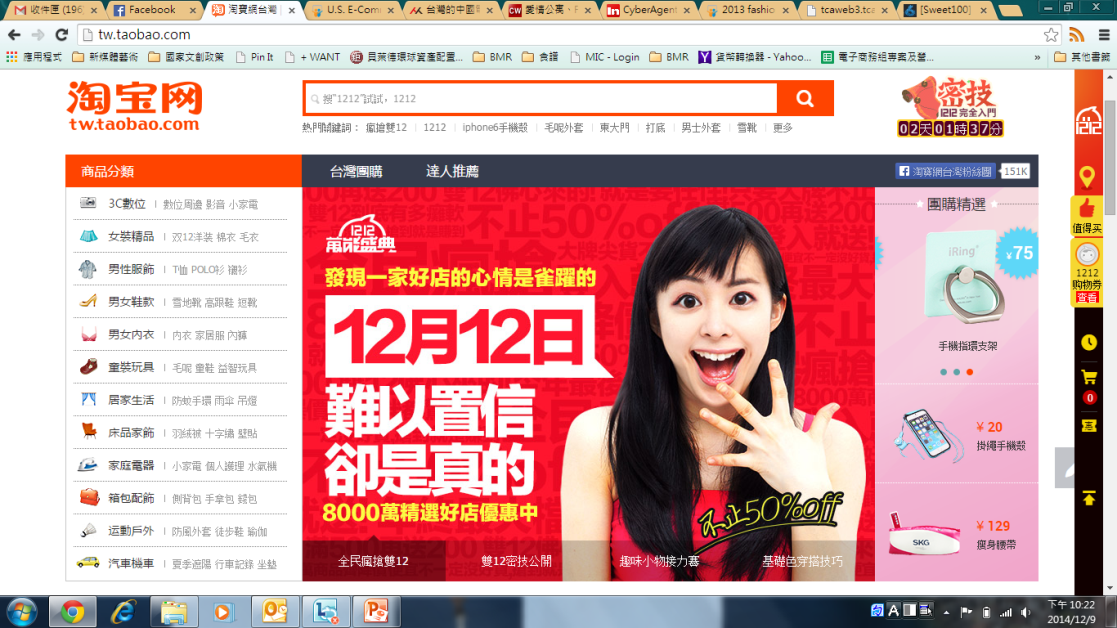 淘寶大學
1999：阿里巴巴成立
2001：發展B2B業務
2003：發展B2C業務
2004：支付寶獨立營運

2008：發展B2C業務
2012：淘寶網進軍台灣
2013：馬雲辭任集團CEO
2014/9：紐約證交所掛牌上市
2014/11：淘寶大學來台授課
課程對象：鎖定新手賣家
課程內容：開店基礎、行銷廣告、美工、客服等
課程費用：4,000元~14,900元
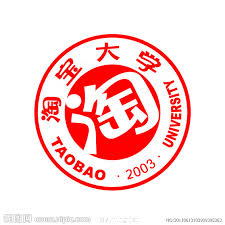 中國大陸平台業者：阿里巴巴集團(2/3)
跨境電商之看法
海淘的成長速度很快，目前有看到三位數的成長，2013是人民幣700億。大陸從去年開始推的試點城市與平台，當中許多的規範其實都是為海外的廠商設立。跨境電商是未來趨勢
物流是最困難，首先是物流成本，若物流成本過高如鳳梨酥或化妝品，超過商品售價的一半當然是沒有競爭力。其次是兩岸物流整合，台灣電商業者會有信賴的物流業者如黑貓、新竹貨運等，目前兩岸物流整合還有很大的挑戰
大陸的買家如何看到台灣的商品，多數是從台灣電視節目與旅遊看到，有沒有什麼方式可以讓大陸多認識台灣的品牌，讓業者不用再重頭說故事
與談重點
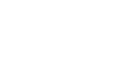 中國大陸平台業者：阿里巴巴集團(3/3)
跨境電商之看法（續）
淘寶網很開放看待兩岸合作，因為淘寶的競爭者其實可能是在京東、垂直型電商或物流業者，而不是台灣賣家
站在淘寶網角度來說，華人商家其實比較有能力做海淘，因為相同語言並且有能力服務，港澳沒有自有品牌，只有通路，而台灣是塊璞玉值得去挖掘，只是台灣業者比較小，口袋比較淺，目前有點不知道怎麼合作
希望台灣可以跟著大陸的政策走，快速銜接，大陸的政策非常的開放與前進。再來是政府的基金可以扶持一些好的商家來打標竿，讓他們在行銷時也不用那麼辛苦
與談重點
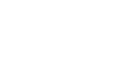 產業公會：無店面零售商業同業公會(1/3)
跨境電商障礙
通關已漸漸不是問題，各地海運快遞中心、資訊對接已經接近完成，但質檢還有待突破。台灣已與福建、廈門談到具體可行的合作建議如資源共享、標章互認（社會認證、官方採信）、海運快遞（時效性高的比照空運抽檢，時效性低的走直航）等
每年兩岸搭橋都有提出網路遮蔽這個問題，根據目前測試結果，真正被遮蔽的是UDN、博客來（因為書很禁忌），PChome商店街已經可以開了，遮蔽問題漸漸已比較明朗
資訊欠缺的問題應該不大，目前兩岸電商互訪密切，資訊掌握應該很足夠，但法律解釋的部分台灣比較弱
規模限制與行銷不足是台灣的弱勢（不是障礙）：(1)有多少產品到對岸行銷、有能力到大陸行銷？(2)台灣業者到大陸去行銷，業者口袋不夠深，行銷費用太貴
與談重點
產業公會：無店面零售商業同業公會(2/3)
台灣跨境電商模式面臨問題
(1)台灣網路跨境直銷：物流成本高
(2)兩岸平台對接：目前尚未見成功案例
(3)供應商到淘寶開店：賺的錢匯不回來（有外匯管制、金流尚無法對接）
(4)台灣業者直接到大陸架設網站：大陸網購消費模式已經建立，台灣業者到大陸去是要改變消費模式，難度很高；台灣產品有無競爭力？
台灣電商環境觀察
『台灣電商面臨最大的問題不在於IT技術，可能會是在法規面與資金面，未來是否有可能針對新創公司開放一些募資管道？』
『儘管台灣「電子支付機構管理條例」專法近期將通過，但電商的法令約束還是很多，例如不能賣酒、血壓計等，政府不應該歧視電商這個渠道/行業』
與談重點
產業公會：無店面零售商業同業公會(3/3)
政策建議
台灣應該要有電商代表隊，代表隊的組成不完全是平台，以台灣目前的平台規模，要過去生存的機會不大，但台灣服務業很發達，是否有可能鼓勵業者製造高附加價值的產品
建議充分利用大數據資料，每年約有600萬大陸民眾來台，可結合電信及銀行業者，就大陸民眾來台的通話時與地（非通聯紀錄）及刷卡消費行為進行分析，相信未來十年，會有足夠的母體找到我們要的資料，甚至結合大陸的數據一併分析，會更有價值
在未來物聯網的智慧城市中，我們應該發展何種關鍵技術與生活應用產品及服務(包括文創產業)，以結合大陸市場的規模方可擴大效益，擴大我們的價值？
與談重點
重要議題與推動情形
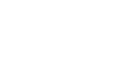 資料來源：經濟部商業司
可供參考之國際作法
檢驗相互採認
參考台日相互承認合作協議，電機電子產品檢驗相互採認，降低驗證成本
參考中韓FTA，雙方就食品及化妝品檢驗相互採認，可以有效縮短時程
檢驗辦理方式
參考臺日及臺韓作法，互相派員至對方海關辦理檢驗業務
參考香港輸往中國大陸作法，雙方相互投資成立檢驗公司(如中國檢驗認證集團於香港成立中檢公司)，委託我國法人機構共同辦理檢測
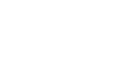 附件
網路交易產品限制
禁止項目：禁止販售之商品
限制項目：管制範圍內可合法刊登
酒
彩券
爆竹煙火
人體器官
報稅憑證
藥品、醫療器材、動物處方用藥、環境用藥
贓物或僅有使用權之商品
菸品及相關廣告刊登
活體動物及保育類產製品
毒品及吸毒用品
槍、砲、彈藥、武器、刀械(模擬槍)
專用垃圾袋、專用垃圾袋抵價券
外幣(流通貨幣)之買賣、兌換及其他交易(NEW)
其他法令禁止販售之商品
食品
化妝品
嬰兒配方奶粉
須檢驗之商品
娛樂交通票券
合約限制
軍警用品
電信管制射頻器材
其他法令規範項目
資料來源：露天拍賣、Yahoo拍賣，2014年12月
網路廣告相關規定
化妝品網路廣告
藥物網路廣告相關規定
網站張貼化妝品，並在內容中刊登「適用對象」或「使用說明」已涉及效能，就算是廣告行為
化妝品內容不得有誇大、保證效用、涉及疾病治療及預防（根據衛服部化妝品廣告法規定，具100%清潔效果、除疤、換膚等皆屬不適當宣稱詞）
社群媒體、部落格張貼各家化妝品比較及使用心得，雖非以銷售為目的，但內容涉及誇大或療效，仍有可能涉及廣告行為
非藥商不得刊登藥物廣告